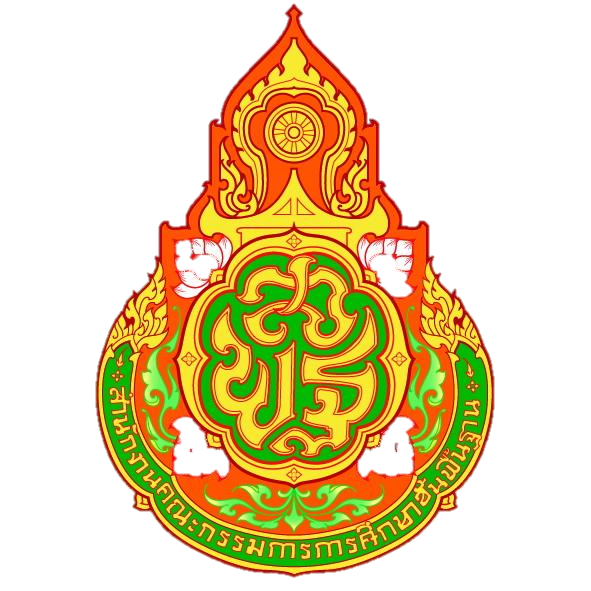 แนวทางการดำเนินงานติดตามค้นหาเด็กตกหล่นและเด็กออกกลางคันให้กลับเข้าสู่ระบบการศึกษา
สำนักงานคณะกรรมการการศึกษาขั้นพื้นฐาน
วัตถุประสงค์
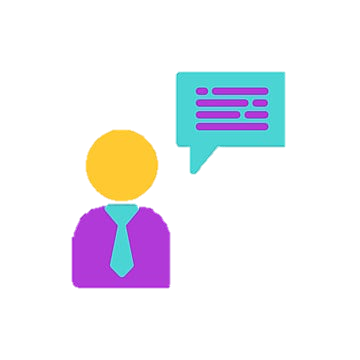 2
Drop Out
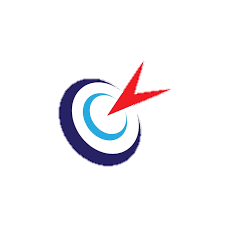 เป้าหมาย
ขอบเขตงาน
เด็กหลุดออกจากระบบ = 0
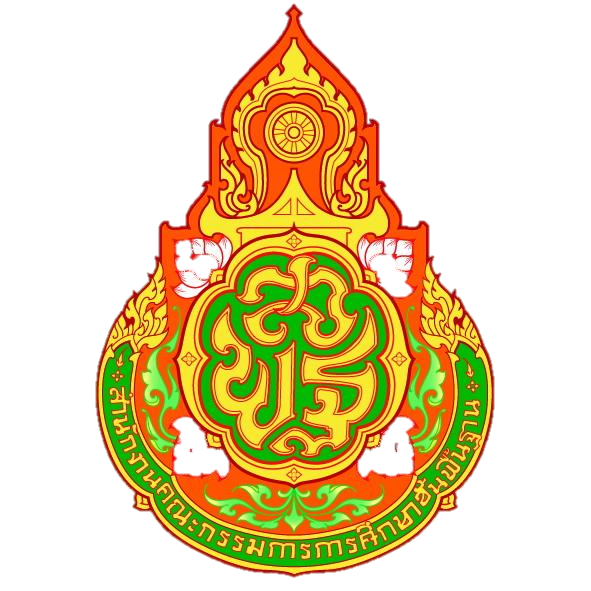 ได้รับการศึกษาที่มีคุณภาพ
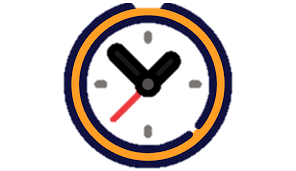 ระยะเวลาดำเนินการ
ระยะเร่งด่วน : ก.พ.- มี.ค.65
ระยะยาว : ทุกปีการศึกษา
3
Drop Out
คำจำกัดความ
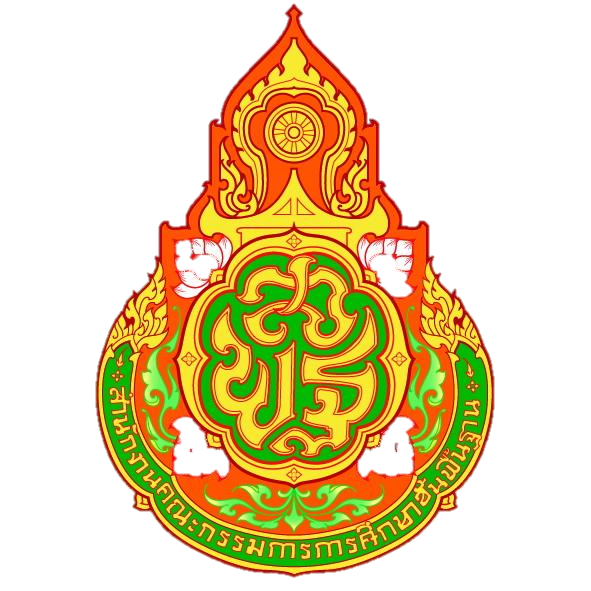 สำนักงานคณะกรรมการการศึกษาขั้นพื้นฐาน
4
Drop Out
บทบาทของหน่วยงานที่เกี่ยวข้อง
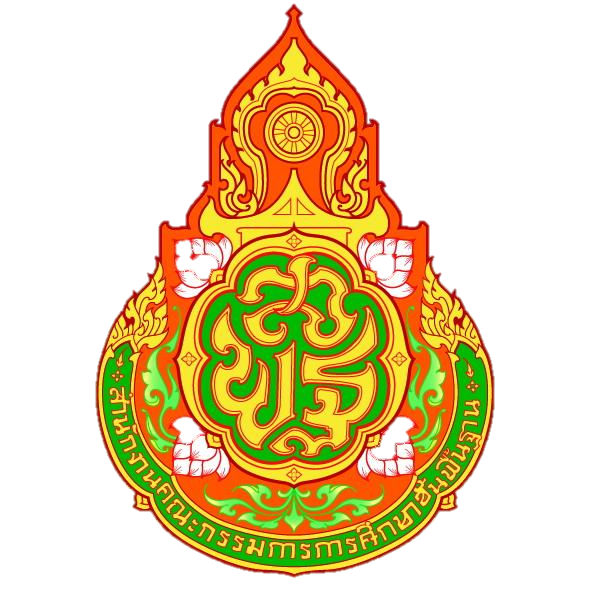 สำนักงานคณะกรรมการการศึกษาขั้นพื้นฐาน
2.    กลุ่มพื้นที่การศึกษาประจำเขตตรวจราชการ        สังกัดสำนักงานคณะกรรมการการศึกษาขั้นพื้นฐาน
3.    สำนักงานเขตพื้นที่การศึกษา/สำนักบริหารงานการศึกษาพิเศษ
4.    สถานศึกษา/ศูนย์การศึกษาพิเศษ
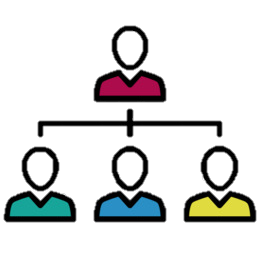 5
Drop Out
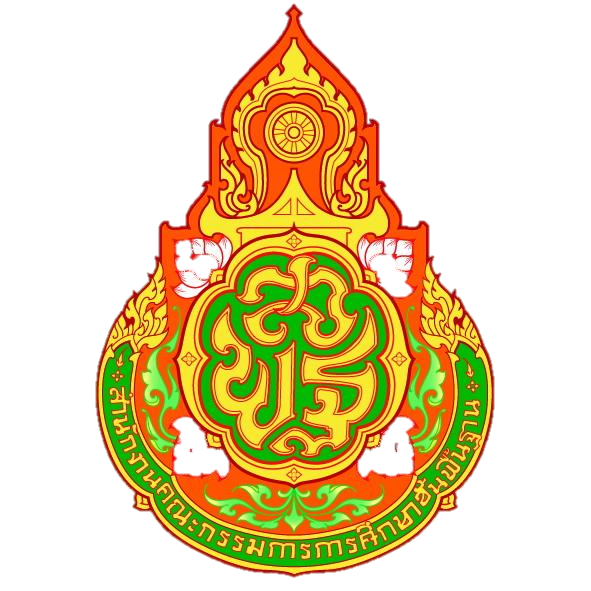 สำนักงานคณะกรรมการการศึกษาขั้นพื้นฐาน
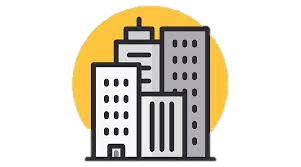 6
Drop Out
Cluster
กลุ่มพื้นที่การศึกษาประจำเขตตรวจราชการ สังกัด สพฐ.
7
Drop Out
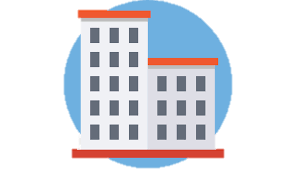 สำนักงานเขตพื้นที่การศึกษา/สำนักบริหารงานการศึกษาพิเศษ
8
/ตรวจสอบ...
Drop Out
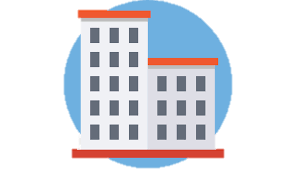 สำนักงานเขตพื้นที่การศึกษา/สำนักบริหารงานการศึกษาพิเศษ (ต่อ)
9
Drop Out
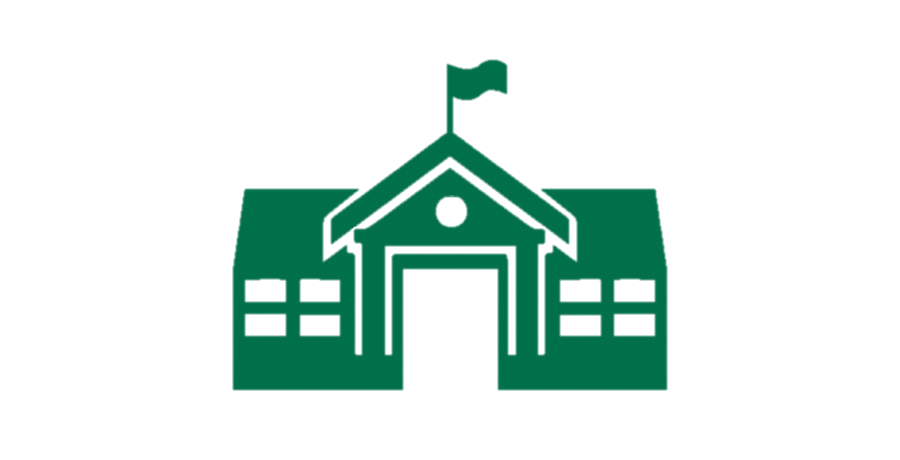 สถานศึกษา/ศูนย์การศึกษาพิเศษ
/ดำเนินงาน...
10
Drop Out
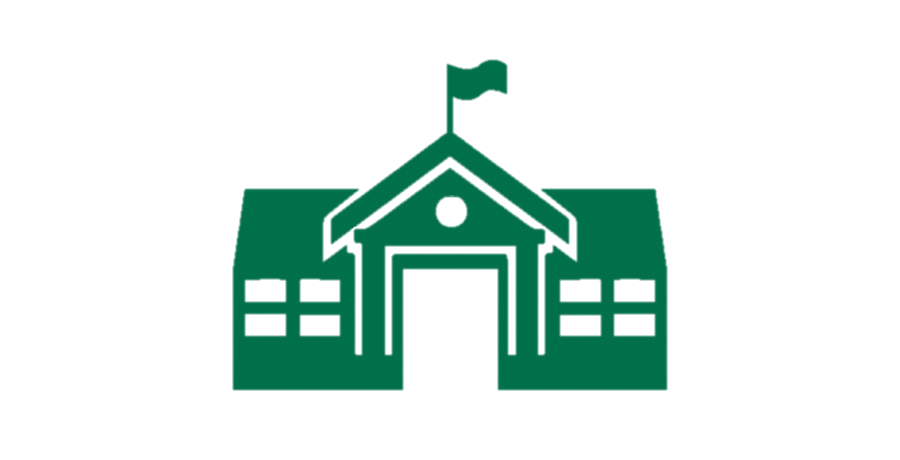 สถานศึกษา/ศูนย์การศึกษาพิเศษ (ต่อ)
11
Drop Out
บันทึกข้อตกลงความร่วมมือ (MOU) กับการบูรณาการดำเนินงาน
สร้างความร่วมมือกับแต่ละหน่วยงาน
เพื่อบูรณาการดำเนินงานร่วมกัน จำนวน 12 หน่วยงาน ดังนี้
1. กระทรวงศึกษาธิการ (สป./สพฐ./สอศ./สช./กศน.)
2. กระทรวงมหาดไทย
3. กระทรวงสาธารณสุข
4. กระทรวงวัฒนธรรม
5. กระทรวงการท่องเที่ยวและกีฬา
6. กระทรวงการอุดมศึกษา วิทยาศาสตร์ วิจัยและนวัตกรรม
7. กระทรวงการพัฒนาสังคมและความมั่นคงของมนุษย์
8. สำนักงานตำรวจแห่งชาติ
9. สำนักงานพระพุทธศาสนาแห่งชาติ
10. กองอำนวยการรักษาความมั่นคงภายในราชอาณาจักร
11. กรุงเทพมหานคร
12. กองทุนเพื่อความเสมอภาคทางการศึกษา
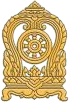 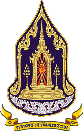 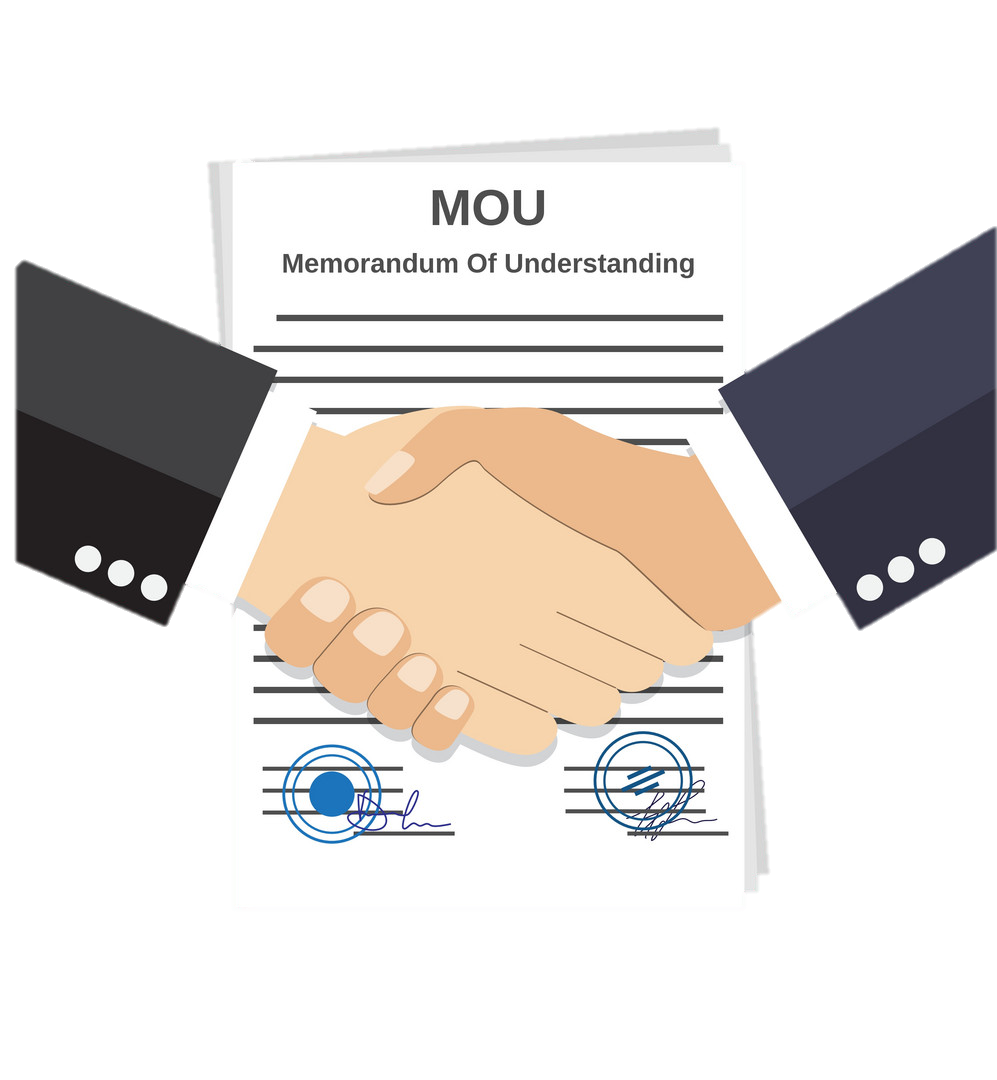 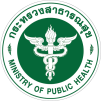 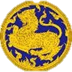 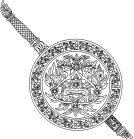 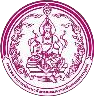 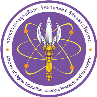 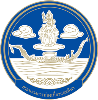 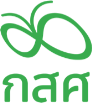 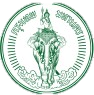 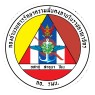 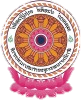 12
Drop Out
หน่วยงานขับเคลื่อน : กระทรวงศึกษาธิการหน่วยงานร่วมดำเนินการ ได้แก่
1. กระทรวงศึกษาธิการ (สป./สพฐ./สอศ./สช./กศน.)
2. กระทรวงมหาดไทย
3. กระทรวงสาธารณสุข
4. กระทรวงวัฒนธรรม
5. กระทรวงการท่องเที่ยวและกีฬา
6. กระทรวงการอุดมศึกษา วิทยาศาสตร์ วิจัยและนวัตกรรม
7. กระทรวงการพัฒนาสังคมและความมั่นคงของมนุษย์
8. สำนักงานตำรวจแห่งชาติ
9. สำนักงานพระพุทธศาสนาแห่งชาติ
10. กองอำนวยการรักษาความมั่นคงภายในราชอาณาจักร
11. กรุงเทพมหานคร
12. กองทุนเพื่อความเสมอภาคทางการศึกษา
หน่วยงานร่วมดำเนินการตามบันทึกข้อตกลงความร่วมมือ (MOU)
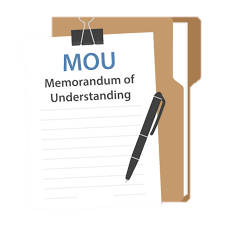 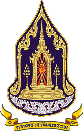 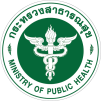 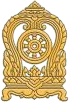 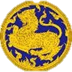 
การประชาสัมพันธ์
การดำเนินงานตามโครงการส่งเสริมโอกาส ความเสมอภาคและความเท่าเทียมทางการศึกษา “พาน้องกลับมาเรียน”” ตามบันทึกข้อตกลงความร่วมมือ (MOU)
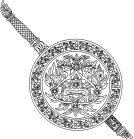 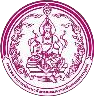 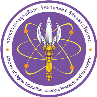 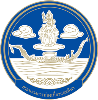 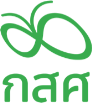 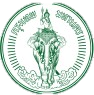 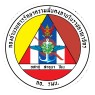 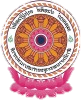 Drop Out
13
หน่วยงานร่วมดำเนินการตามบันทึกข้อตกลงความร่วมมือ (MOU)
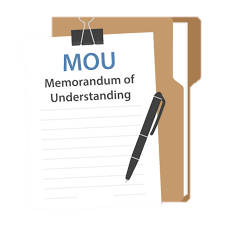 หน่วยงานขับเคลื่อน : สพฐ.หน่วยงานร่วมดำเนินการ ได้แก่
1. กระทรวงศึกษาธิการ
    (สป./สพฐ./สอศ./สช./กศน.)
2. กระทรวงมหาดไทย
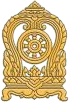 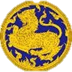 
การจัดทำข้อมูลสารสนเทศเด็กตกหล่นและเด็กออกกลางคันเป็นรายบุคคลและฐานข้อมูลจำนวนเด็กต้องดำเนินการติดตามค้นหา
Drop Out
14
หน่วยงานร่วมดำเนินการตามบันทึกข้อตกลงความร่วมมือ (MOU)
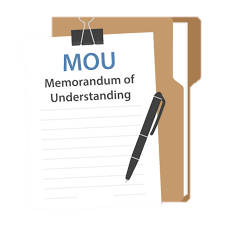 หน่วยงานขับเคลื่อน : สพท. และสถานศึกษาหน่วยงานร่วมดำเนินการ ได้แก่
1. กระทรวงศึกษาธิการ (สป./สพฐ./สอศ./สช./กศน.)
2. กระทรวงมหาดไทย (เทศบาล/อบต./กำนัน/ผู้ใหญ่บ้าน)
3. กระทรวงสาธารณสุข (อสม.)
4. กระทรวงวัฒนธรรม (วัด : บวร)
5. กระทรวงการท่องเที่ยวและกีฬา
6. กระทรวงการอุดมศึกษา วิทยาศาสตร์ วิจัยและนวัตกรรม
7. สำนักงานพระพุทธศาสนาแห่งชาติ
8. กรุงเทพมหานคร
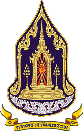 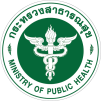 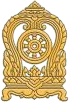 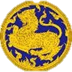 
การติดตามค้นหาเด็กตกหล่นและเด็กออกกลางคัน 
(3.1) กรณีพบตัวเด็ก นำเข้าสู่ระบบการศึกษา โดยส่งเข้าเรียนตามความต้องการและความพร้อมของเด็ก ให้กับหน่วยงานที่จัดการศึกษาในพื้นที่
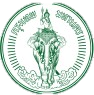 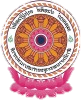 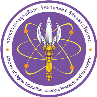 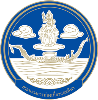 Drop Out
15
หน่วยงานขับเคลื่อน : สพท. และสถานศึกษาหน่วยงานร่วมดำเนินการ ได้แก่
1. กระทรวงศึกษาธิการ (สป./สพฐ./สอศ./สช./กศน.)
2. กระทรวงมหาดไทย (เทศบาล/อบต./กำนัน/ผู้ใหญ่บ้าน)
3. กระทรวงสาธารณสุข (อสม.)
4. กระทรวงวัฒนธรรม (วัด : บวร)
5. กระทรวงการท่องเที่ยวและกีฬา
6. กระทรวงการอุดมศึกษา วิทยาศาสตร์ วิจัยและนวัตกรรม
7. กระทรวงการพัฒนาสังคมและความมั่นคงของมนุษย์
8. สำนักงานตำรวจแห่งชาติ
9. สำนักงานพระพุทธศาสนาแห่งชาติ
10. กองอำนวยการรักษาความมั่นคงภายในราชอาณาจักร
11. กรุงเทพมหานคร
12. กองทุนเพื่อความเสมอภาคทางการศึกษา
หน่วยงานร่วมดำเนินการตามบันทึกข้อตกลงความร่วมมือ (MOU)
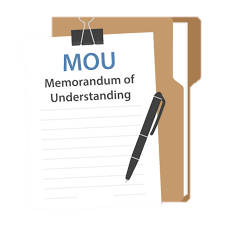 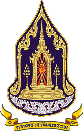 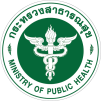 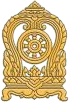 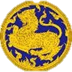 
การติดตามค้นหาเด็กตกหล่นและเด็กออกกลางคัน (ต่อ)
(3.2) กรณีพบตัวเด็ก ยังไม่สามารถกลับเข้าสู่ระบบการศึกษา ให้บูรณาการดำเนินงานในการดูแล ช่วยเหลือ และส่งต่อ กับหน่วยงานในพื้นที่ ที่ร่วมบันทึกข้อตกลงความร่วมมือ (MOU) ตามสภาพปัญหาหรือข้อจำกัดของเด็กแต่ละบุคคล เพื่อให้เด็กได้เข้าสู่ระบบการศึกษา
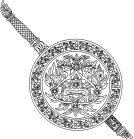 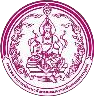 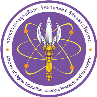 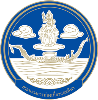 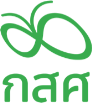 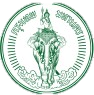 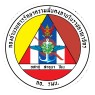 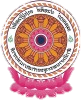 Drop Out
16
หน่วยงานขับเคลื่อน : สพฐ.หน่วยงานร่วมดำเนินการ ได้แก่
1. กระทรวงศึกษาธิการ (สป./สพฐ./สอศ./สช./กศน.)
2. กระทรวงมหาดไทย (เทศบาล/อบต./กำนัน/ผู้ใหญ่บ้าน)
3. กระทรวงสาธารณสุข (อสม.)
4. กระทรวงวัฒนธรรม (วัด : บวร)
5. กระทรวงการท่องเที่ยวและกีฬา
6. กระทรวงการอุดมศึกษา วิทยาศาสตร์ วิจัยและนวัตกรรม
7. กระทรวงการพัฒนาสังคมและความมั่นคงของมนุษย์
8. สำนักงานตำรวจแห่งชาติ
9. สำนักงานพระพุทธศาสนาแห่งชาติ
10. กองอำนวยการรักษาความมั่นคงภายในราชอาณาจักร
11. กรุงเทพมหานคร
12. กองทุนเพื่อความเสมอภาคทางการศึกษา
หน่วยงานร่วมดำเนินการตามบันทึกข้อตกลงความร่วมมือ (MOU)
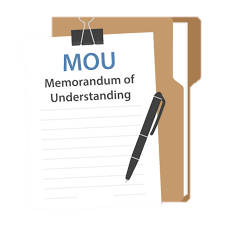 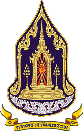 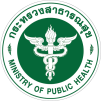 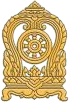 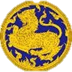 
การติดตามค้นหาเด็กตกหล่นและเด็กออกกลางคัน (ต่อ)
 (3.3)  กรณีไม่พบตัวเด็ก ดำเนินการสนับสนุนข้อมูลสารสนเทศของเด็กเป็นรายบุคคล และส่งต่อข้อมูลให้แต่ละหน่วยงานที่บันทึกข้อตกลงความร่วมมือ (MOU) เพื่อติดตามค้นหา
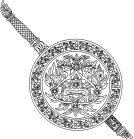 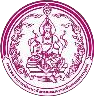 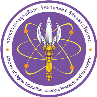 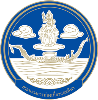 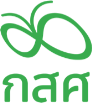 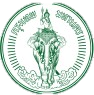 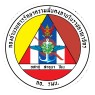 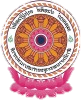 Drop Out
17
หน่วยงานขับเคลื่อน : สพฐ.หน่วยงานร่วมดำเนินการ ได้แก่
1. กระทรวงศึกษาธิการ (สป./สพฐ./สอศ./สช./กศน.)
2. กระทรวงมหาดไทย (เทศบาล/อบต./กำนัน/ผู้ใหญ่บ้าน)
3. กระทรวงสาธารณสุข (อสม.)
4. กระทรวงวัฒนธรรม (วัด : บวร)
5. กระทรวงการท่องเที่ยวและกีฬา
6. กระทรวงการอุดมศึกษา วิทยาศาสตร์ วิจัยและนวัตกรรม
7. กระทรวงการพัฒนาสังคมและความมั่นคงของมนุษย์
8. สำนักงานตำรวจแห่งชาติ
9. สำนักงานพระพุทธศาสนาแห่งชาติ
10. กองอำนวยการรักษาความมั่นคงภายในราชอาณาจักร
11. กรุงเทพมหานคร
12. กองทุนเพื่อความเสมอภาคทางการศึกษา
หน่วยงานร่วมดำเนินการตามบันทึกข้อตกลงความร่วมมือ (MOU)
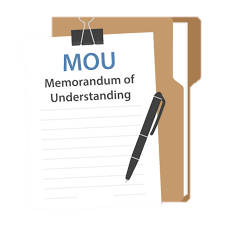 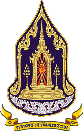 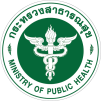 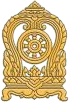 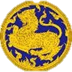 
การสนับสนุนทรัพยากร ด้านบุคลากร งบประมาณ เครื่องมือและอุปกรณ์ต่างๆในการดำเนินการติดตามช่วยเหลือเด็กให้กลับเข้าสู่ระบบการศึกษาและได้รับการศึกษาที่มีคุณภาพ ตามบันทึกข้อตกลงความร่วมมือ (MOU)
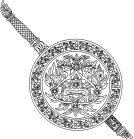 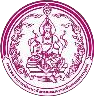 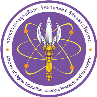 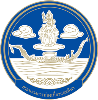 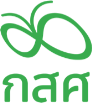 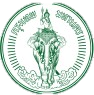 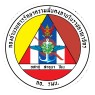 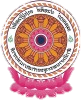 Drop Out
18
หน่วยงานร่วมดำเนินการตามบันทึกข้อตกลงความร่วมมือ (MOU)
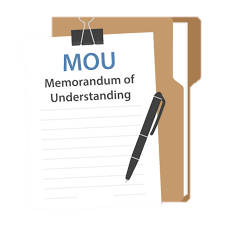 หน่วยงานขับเคลื่อน : สพฐ.หน่วยงานร่วมดำเนินการ ได้แก่
1. กระทรวงศึกษาธิการ (สป./สพฐ./สอศ./สช./กศน.)
2. กระทรวงการอุดมศึกษา วิทยาศาสตร์ วิจัยและนวัตกรรม
3. กองทุนเพื่อความเสมอภาคทางการศึกษา
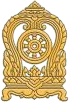 
การจัดทำข้อเสนอ หรือองค์ความรู้
จากการวิจัย และข้อเสนอเชิงนโยบาย ในการลดความเหลื่อมล้ำทางการศึกษา เสนอกระทรวงศึกษาธิการ เพื่อนำเรียนนายกรัฐมนตรีต่อไป
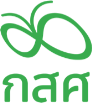 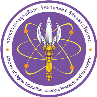 Drop Out
19
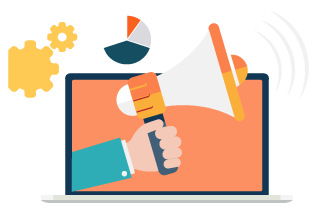 การขับเคลื่อนนโยบายสู่การปฏิบัติ ที่ผ่านมา...
ผลการขับเคลื่อนที่ผ่านมา
สำนักงานเขตพื้นที่การศึกษาและสถานศึกษาในสังกัด ได้ตรวจสอบข้อมูล และติดตามค้นหาเด็กตกหล่น เด็กออกกลางคัน ทำให้ในเบื้องต้นมีข้อมูลสำหรับการลงพื้นที่ติดตาม และบางส่วนทราบสถานะของเด็กในสังกัดแล้วว่าเข้าสู่ระบบการศึกษาที่ใด
20
Drop Out
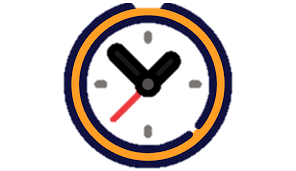 Time line: การขับเคลื่อนการดำเนินงาน
STEP 01
STEP 02
STEP 03
STEP 04
STEP 05
สพท./รร.
สพฐ.
สพฐ./สพท./รร.
สพฐ./สพท./รร.
สพท./รร.
- แต่งตั้งคณะทำงานตามองค์ประกอบที่เหมาะสมของแต่ละพื้นที่ (ระดับสพท./ระดับสถานศึกษา)
- กำหนดแผน และแนวทางในการติดตามค้นหา
- ลงพื้นที่ติดตามค้นหา 
- รายงานผลการติดตามค้นหา ผ่านแอพพลิเคชัน“พาน้องกลับมาเรียน”
44444444444444433333333333
- ส่งข้อมูลกรณีติดตามค้นหาแล้วไม่พบตัวเด็กให้กับหน่วยงานที่ร่วมลงนามบันทึกข้อตกลง (MOU) ช่วยติดตามค้นหา
44444444444444433333333333
- นำเด็กเข้าเรียนในระบบการศึกษา สังกัด สพฐ. สอศ. (อาชีวะอยู่ประจำเรียนฟรี มีอาชีพ)ท้องถิ่น หรือ กศน.

44444444444444433333333333
- ลงพื้นที่เยี่ยมบ้านเด็กโดยใช้ระบบการดูแลช่วยเหลือนักเรียนที่เข้มแข็ง และมีประสิทธิภาพ
44444444444444433333333333
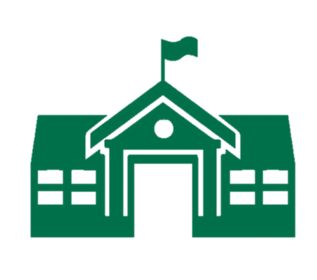 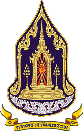 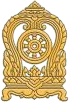 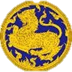 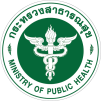 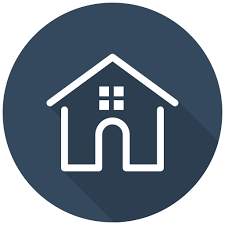 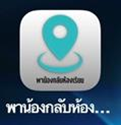 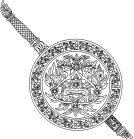 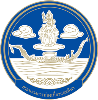 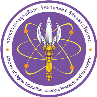 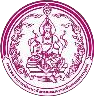 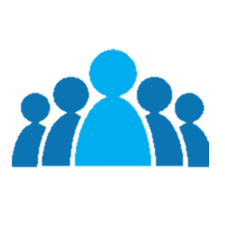 เด็กหลุดจากระบบ=0
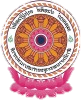 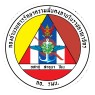 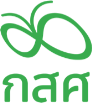 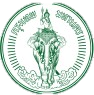 ระยะเร่งด่วน
ก.พ. – มี.ค. 65
ติดตามผลทุกวันจันทร์ของทุกสัปดาห์
มิ.ย.-ก.ค. 65
ป้องกันเด็กหลุดออกจากระบบการศึกษา
เมษายน 65
ติดตามผลทุกวันจันทร์ของทุกสัปดาห์
ภายใน 4 ก.พ.65
16 พ.ค. 65
เด็กตกหล่น/ออกกลางคันเข้าสู่ระบบการศึกษา
21
รายงาน รมว.ศธ. ทุกวันพุธของทุกสัปดาห์
CASE ที่น่าสนใจ ศธ./สพฐ. ลงพื้นที่ช่วยเหลือ
Drop Out
Thank You!
“พาน้องกลับมาเรียน”